VIE DE COUPLE, Famille monoparentale et celibat :
CHOISISSEZ LE MEILLEUR
Vie de couple, choisir le meilleur.
DANS LE JARDIN D’EDEN DIEU DIT QUELLE ÉTAIT SA VOLONTE POUR LE COUPLE: Gen. 2:18.
L'Eternel Dieu dit: 
Il n'est pas bon 
que l'homme soit
seul; je lui ferai
une aide 
semblable à lui.
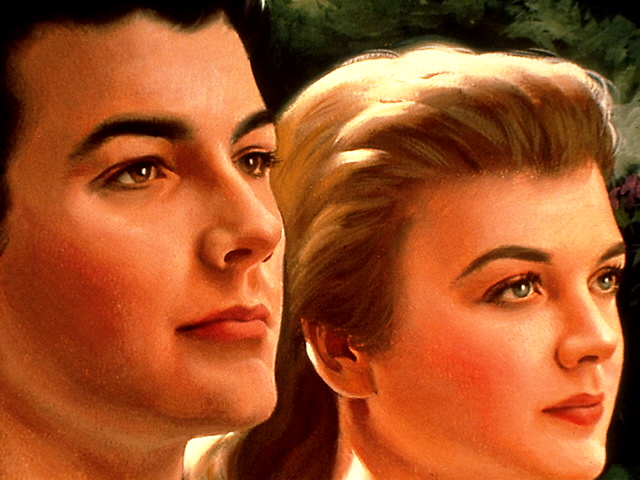 Vie de couple, choisir le meilleur.
Le mot aide suppose la pensée de mise en proximité. Celui ou celle qui est proche est le premier ou la première à intervenir de par la distance. La proximité était pour le premier couple d’ordre physique, moral, psychique, spirituel.
Vie de couple, choisir le meilleur.
Physique: Présence et travail commun au même endroit.
Moral: Ayant les mêmes objectifs, accomplir la volonté de Dieu.
Psychique: S’aimant en se soignant, répondant aux besoins l’un de l’autre.
Spirituel: Communion mutuelle et avec le Créateur au même niveau.
Vie de couple, choisir le meilleur.
Dans Genèse 3: 6, voyons comment cette idée de proximité a été présentée:
La femme vit que l'arbre était bon à manger et agréable à la vue, et qu'il était précieux pour ouvrir l'intelligence; elle prit de son fruit, et en mangea; elle en donna aussi à son mari, qui était auprès d'elle, et il en mangea.
Vie de couple, choisir le meilleur.
Pourtant, ils n’étaient pas ensemble quand le femme était en grand dialogue avec le serpent.
Sinon, il ne leur aurait pas dit: « Dieu a-t-il réellement dit ‘vous ne mangerez pas de tous les arbres du jardin’? ». 
Le serpent s’adresse à la femme. Elle n’avait pas entendu le Créateur, mais son mari.
Vie de couple, choisir le meilleur.
Ils vivaient en couple. Tant qu’ils étaient ensemble, ils étaient en sécurité.
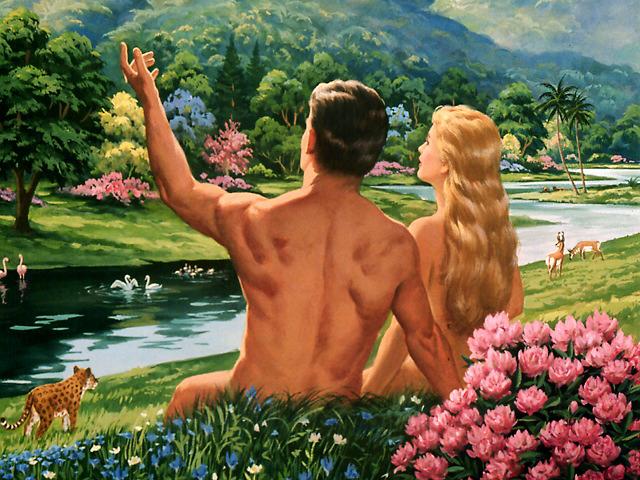 Vie de couple, choisir le meilleur.
Le danger s’est présenté sitôt qu’il y a eu éloignement entre les deux.
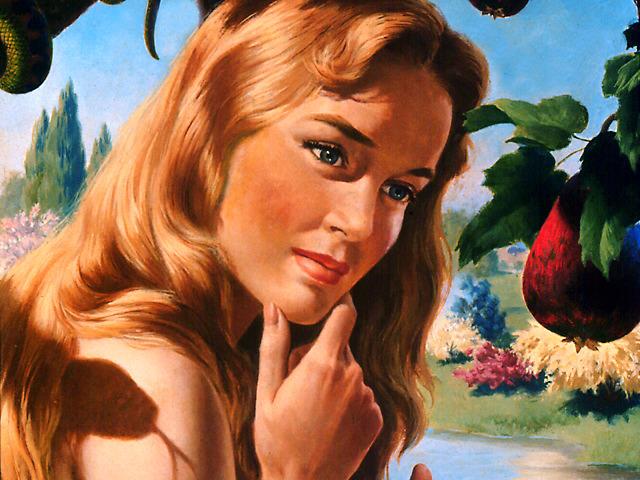 Vie de couple, choisir le meilleur.
Les choses n’ont pas changé encore aujourd’hui.
Comment Dieu voudrait-il voir les couples évoluer au 21è siècle?
Vie de couple, choisir le meilleur.
1.Cor 7:5	Ne vous privez point l'un de l'autre, si ce n'est d'un commun accord pour un temps, afin de vaquer à la prière; puis retournez ensemble, de peur que Satan ne vous tente par votre incontinence.
Vie de couple, choisir le meilleur.
Pour éviter ce qui est arrivé au premier couple en Eden, Paul fait cette recommandation. Si nous paraphrasons sa pensée, nous pourrions dire: 
«Ne vous éloignez  point l'un de l'autre, si ce n'est d'un commun accord pour un temps, afin de vaquer à la prière; puis retournez ensemble, de peur que Satan ne vous tente par votre incontinence.
Vie de couple, choisir le meilleur.
Pour vaquer à la prière secrète seulement, on peut se séparer.

Etre ensemble, vivre ensemble, rester ensemble, faire tout ensemble, c’est un des secrets de Dieu pour faire échec aux pièges de l’ennemi contre le couple.
Vie de couple, choisir le meilleur.
Les quatre bulles relationnelles: 
1. Intime (0,50m)
2. Personnelle (1,20m) 
3. Sociale (3m)
4. Publique (7m)
Pour mari et femme, la première bulle est la meilleure.
Bulle perso: pour les célibataires
Vie de couple, choisir le meilleur.
RAPPROCHEMENT FAMILIAL ANNONCE ET A REALISER:

Malachie 4: 5,6.
Vie de couple, choisir le meilleur.
Voici, je vous enverrai Elie, le prophète, avant que le jour de l'Eternel arrive, ce jour grand et redoutable.
Vie de couple, choisir le meilleur.
Il ramènera le cœur des pères à leurs enfants, et le cœur des enfants à leurs pères, de peur que je ne vienne frapper le pays d'interdit.
Vie de couple, choisir le meilleur.
En général, on transporte à l’église ce qu’on vit dans la famille. Si on vit proche l’un de l’autre à la maison, on a tendance à vivre comme à la maison au temple. 
Prenez donc l’habitude de vivre proche à la maison  et faites de même au temple.
Vie de couple, choisir le meilleur.
C’est beau de voir des gens qui s’aiment s’asseoir ensemble chez Dieu, lui disant ainsi: « Père nous ne regrettons pas le jour où nous nous sommes présentés ensemble devant toi, assis l’un à côté de l’autre. Nous voulons continuer de cette manière jusqu’à la mort. Garde-nous fidèles. »
Vie de couple, choisir le meilleur.
Que peut-on trouver encore dans la vie de couple?
A) Pour l’homme : pas de tyrannie. 
Si le mari est tyrannique, exigeant, s’il critique ce que fait sa femme, il ne pourra obtenir son respect et son affection, et les relations conjugales deviendront pour elle odieuses.
Vie de couple, choisir le meilleur.
Les maris doivent être attentifs, empressés, constants, fidèles et compatissants. Ils doivent faire preuve d’amour et de compréhension....
Vie de couple, choisir le meilleur.
Si l’époux possède la noblesse de caractère, la pureté de cœur et l’élévation de pensée qui devraient être l’apanage de tout chrétien authentique, il le manifestera dans les relations conjugales....
Vie de couple, choisir le meilleur.
Il veillera à ménager la santé de sa femme et à l’encourager. Il s’efforcera de prononcer les paroles de réconfort qui créeront une atmosphère de paix au sein de son foyer.
Vie de couple, choisir le meilleur.
Il veillera à ménager la santé de sa femme et à l’encourager. Il s’efforcera de prononcer les paroles de réconfort qui créeront une atmosphère de paix au sein de son foyer.
Vie de couple, choisir le meilleur.
B) Pour la femme : occuper la place que Dieu veut:
La femme devrait occuper la position que Dieu lui a assignée à l’origine, c’est-à-dire être l’égale de l’homme. Le monde a besoin de mères qui ne le soient pas de nom seulement, mais qui le soient dans le plein sens du terme.
Vie de couple, choisir le meilleur.
Nous pouvons dire, sans crainte de nous tromper, que les devoirs spécifiques de la femme sont plus sacrés, plus saints que ceux de l’homme. Que les femmes prennent conscience du caractère sacré de leur mission
Vie de couple, choisir le meilleur.
et qu’elles l’accomplissent par la puissance de Dieu et dans sa crainte. Qu’elles apprennent à leurs enfants à se rendre utiles dans ce monde en vue d’un monde meilleur.
Vie de couple, choisir le meilleur.
Les enfants doivent apprendre à considérer leur mère non comme une esclave dont le travail lui est imposé par les enfants eux-mêmes, mais comme une reine qui doit les diriger et les instruire ligne sur ligne, précepte sur précepte.
FAMILLE MONOPARENTALE
VOUS POUVEZ REUSSIR
FAMILLE MONO-PARENTALE : VOUS POUVEZ REUSSIR
Les familles monoparentales existent de par plusieurs raisons:
1. Une relation sexuelle fortuite où les jeunes n’avaient pas prévu de projet de vie commune. Le garçon irresponsable devient un simple géniteur. La fille se voit seul à assumer l’avenir d’un ou plusieurs enfants. L’homme oubli.
FAMILLE MONO-PARENTALE : VOUS POUVEZ REUSSIR
2. Se trouvant seule après une rupture de vie en union libre ou concubinage à cause de l’évangile qu’on  a accepté, la femme est obligé de continuer seule sa route et assumer la charge des enfants sur tous les plans.
FAMILLE MONO-PARENTALE : VOUS POUVEZ REUSSIR
3. Se trouvant seule après un divorce, un décès et ayant la garde des enfants, la femme de par la fibre maternelle se retrouve à assumer une double responsabilité avec beaucoup de combat. Mais elle ne pourra jamais remplacer le père quant à l’image masculine dont les enfants ont besoin.
FAMILLE MONO-PARENTALE : VOUS POUVEZ REUSSIR
Il arrive qu’on trouve un homme seul avec les enfants. Cela résulte de deux cas:
1°) Décès de l’épouse.
2°) Séparation des conjoints et abandon des enfants de la part de la femme.
FAMILLE MONO-PARENTALE : VOUS POUVEZ REUSSIR
Mais en général, l’homme trouve plus facilement à se remarier. Il reste très rarement à l’état  de famille monoparentale.
FAMILLE MONO-PARENTALE : VOUS POUVEZ REUSSIR
Ce qui est sûr c’est que la famille monoparentale peut réussir par le fait que la mère va se consacrer à élever ses enfants pour en faire de bons citoyens.
FAMILLE MONO-PARENTALE : VOUS POUVEZ REUSSIR
JE SUIS UN RESSORTISSANT D’UNE FAMILLE MONOPARENTALE.
Le sort peut apparemment être contre vous, mais Dieu n’abandonne jamais ceux qui se confient en lui pour réussir. Il prend soin de tout ce qui constitue les besoins. 
Héb. 4:14-16.